SŁOWNIK POPRAWNEJ SEGREGACJI
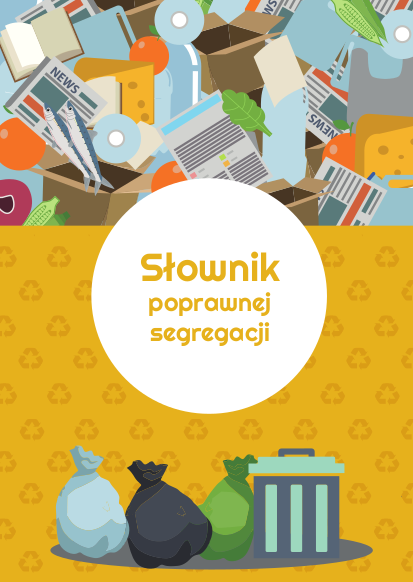 Dzięki segregacji możliwe jest późniejsze odzyskanie substancji lub materiałów zawartych w odpadach, a tym samym danie im tzw. drugiego życia wskutek wytworzenia nowych produktów. Jednak aby segregować prawidłowo, potrzebujemy wiedzy. I właśnie jej zapewnieniu służy „Słownik poprawnej segregacji”. 

Słownik jako zbiór słów opracowanych i pogrupowanych według określonych zasad służy objaśnianiu terminologii i gromadzeniu wiedzy dotyczącej danej dziedziny. Jednak praktyczny słownik przede wszystkim powinien służyć jego posiadaczom do rozwiewania ich codziennych wątpliwości, związanych np. z segregacją odpadów
CZĘŚĆ PORADNIKOWA:
opis zasad segregacji  odpadów i celowości tego działania w kontekście dbania o stan środowiska, nieodnawialne zasoby i przyszłość przyszłych pokoleń. 
opis postępowania z odpadami problemowymi i niebezpiecznymi,
przybliżenie potrzeby tworzenia w każdej gminie punktu selektywnej zbiórki odpadów komunalnych,
tematyka szkodliwości spalania odpadów oraz stereotypów, które są często przyczyną niesegregowania w ogóle lub robienia tego błędnie przez wielu Polaków, 
przykłady odpadów, których pozbycie się nastręcza wielu problemów
wyjaśnienie symboli znajdujących się na opakowaniach
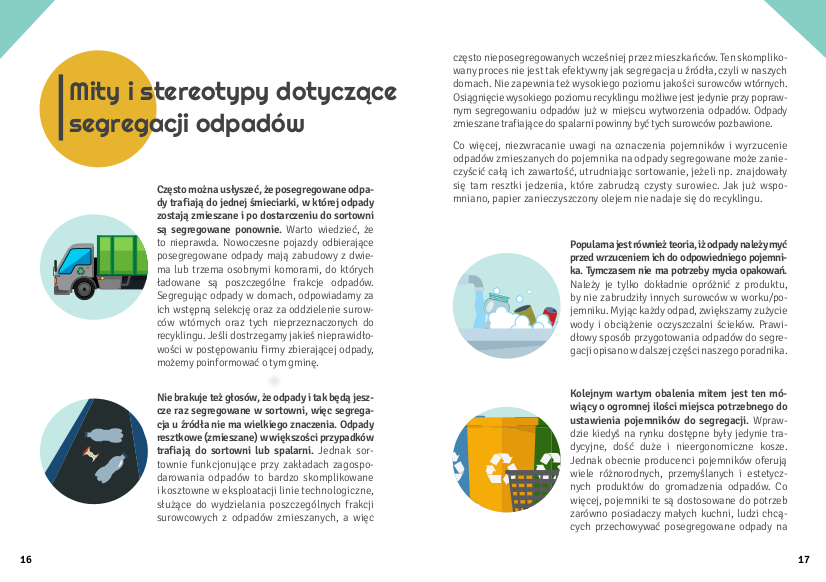 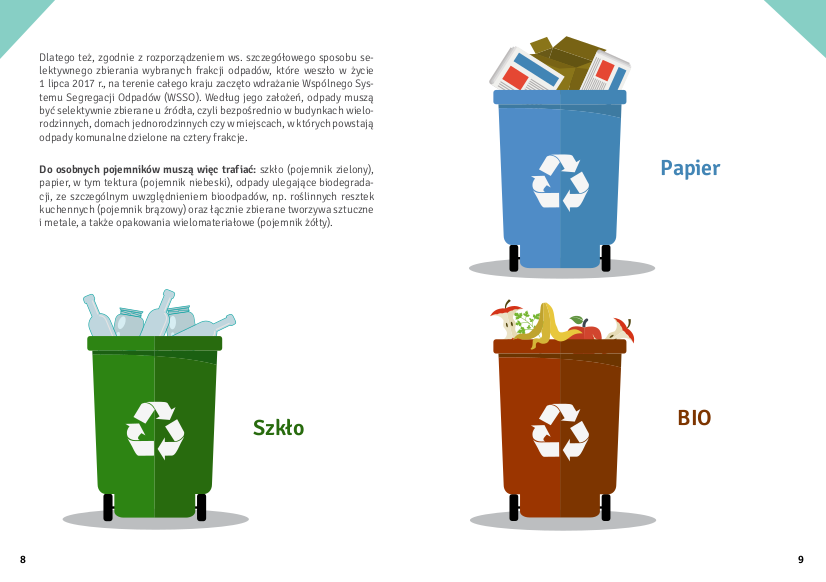 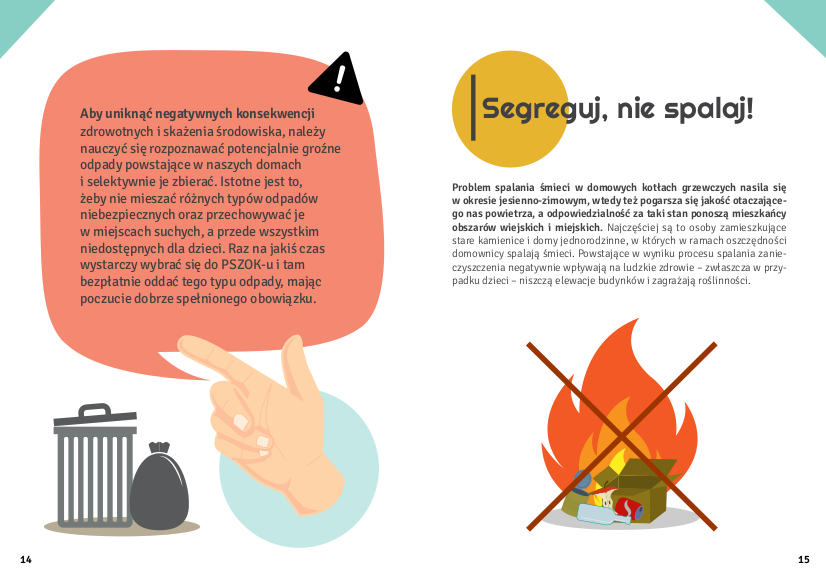 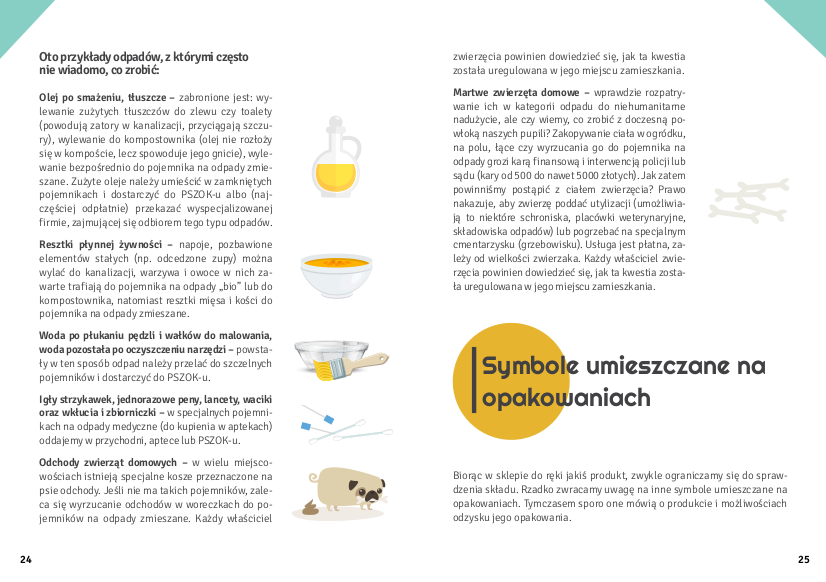 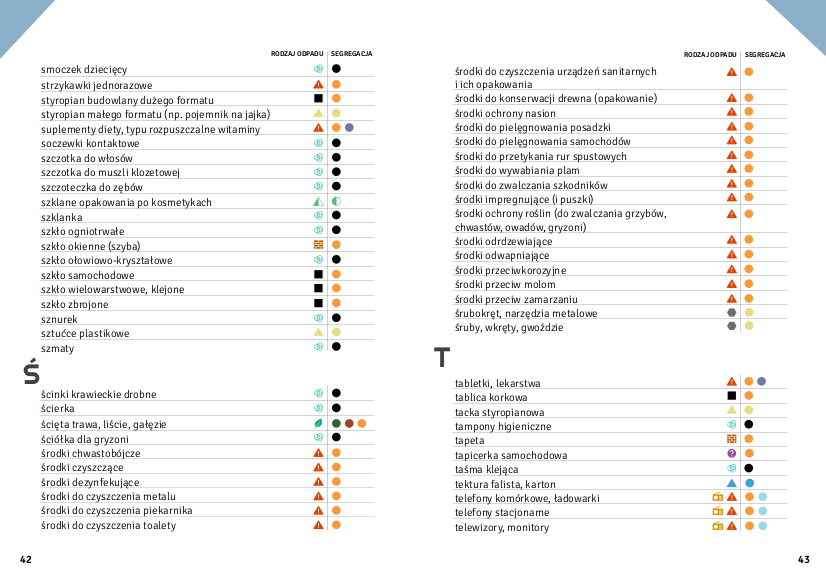 CZĘŚĆ SŁOWNIKOWA
zestawienie ponad 450 odpadów komunalnych,
ułożone alfabetycznie przykłady opatrzone są symbolami, wskazującymi rodzaj odpadu i sugerującymi sposób postępowania z nim w procesie segregacji
Tak przygotowany i opracowany graficznie materiał sprzyja prawidłowej segregacji, ponieważ zapewnia błyskawiczny dostęp do wiedzy, stanowiącej rozwiązanie jednego z największych problemów związanych z codziennym segregowaniem odpadów, a mianowicie, gdzie umieścić nieoczywiste odpady.
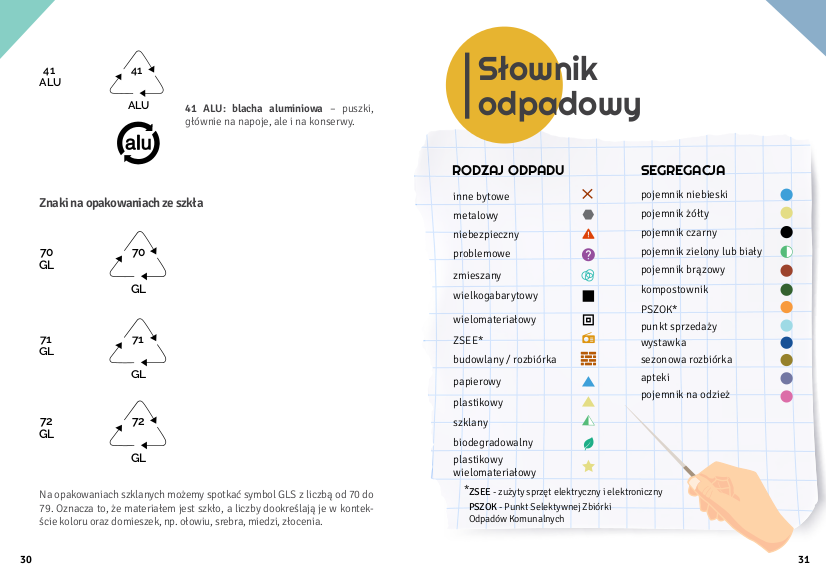 PARAMETRY TECHNICZNE

format A5
liczba stron: 44+4 okładki
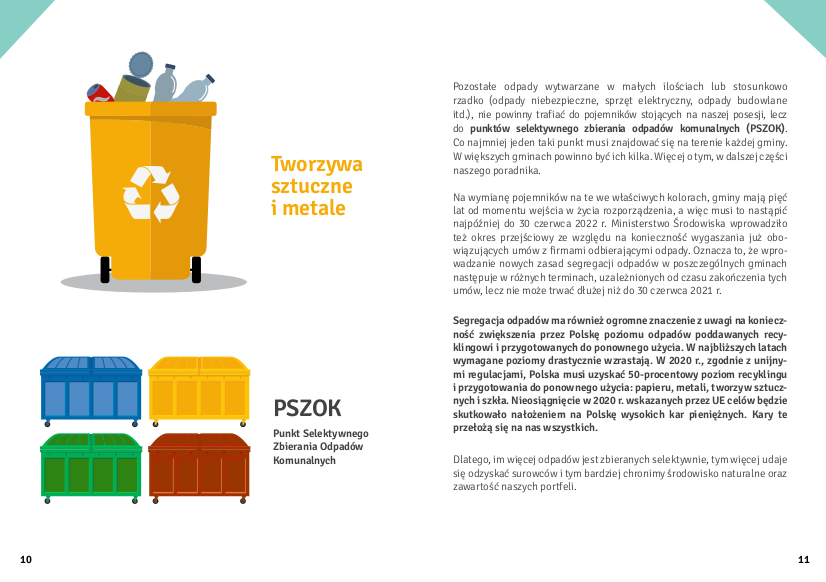 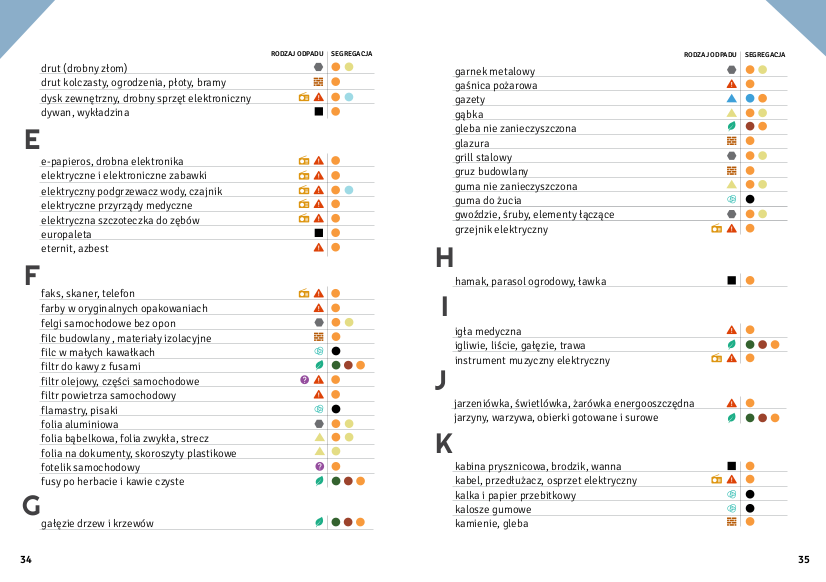 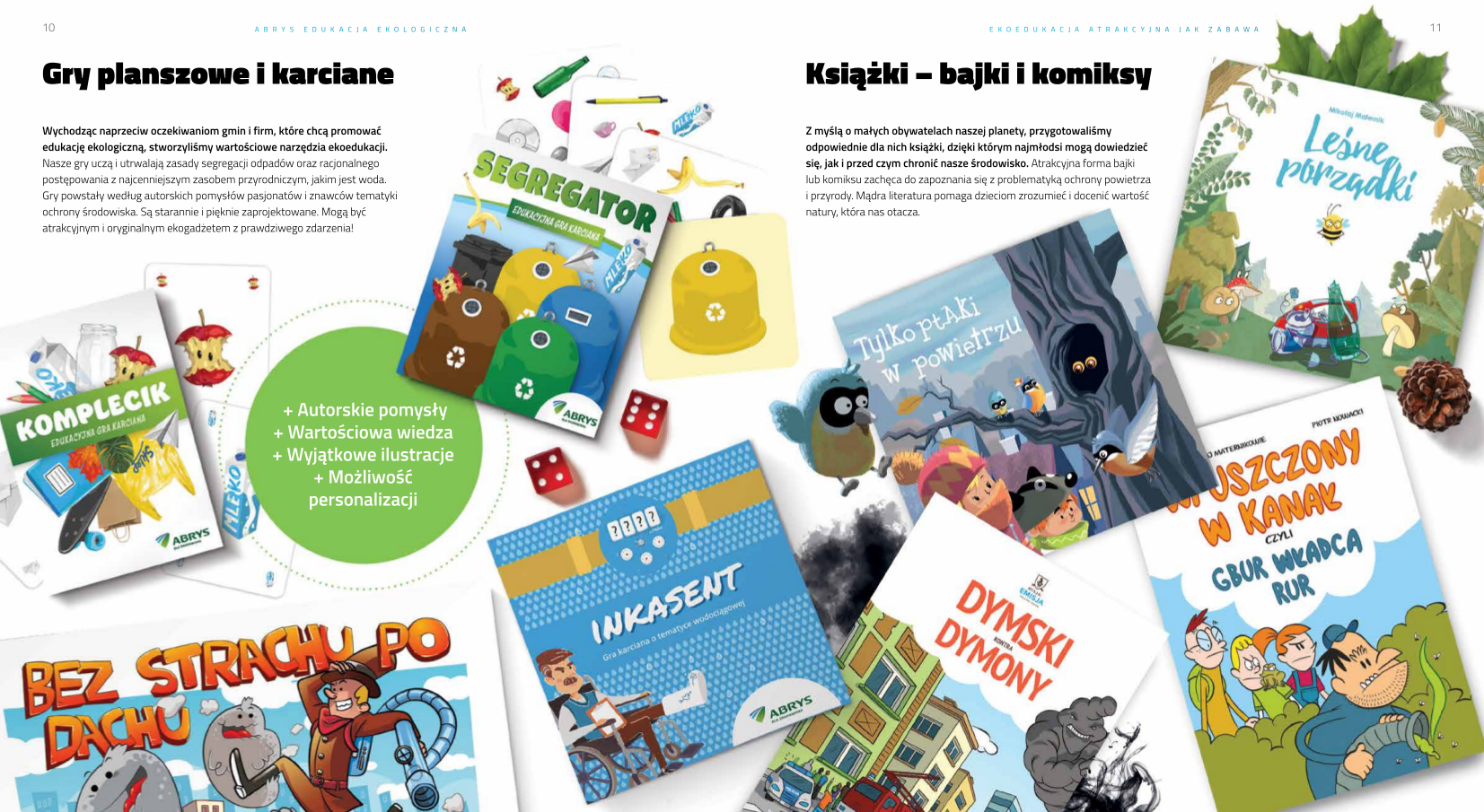 ZAPRASZAMY DO WSPÓŁPRACY
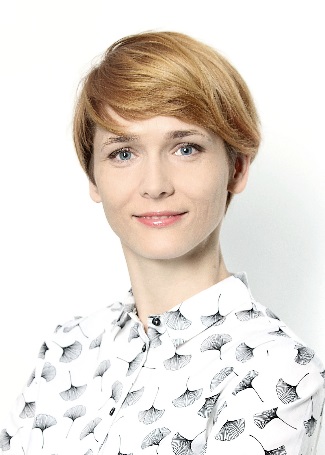 Kontakt:

Małgorzata Masłowska-Bandosz
dyrektor ds. edukacji ekologicznej
Dział Edukacji Ekologicznej
M: 784-001-823
m.maslowska@abrys.pl
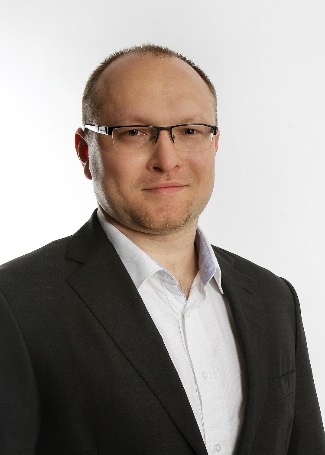 Mikołaj Maternik
koordynator projektów edukacyjnych
Dział Edukacji Ekologicznej
M: 539-549-454
m.maternik@abrys.pl
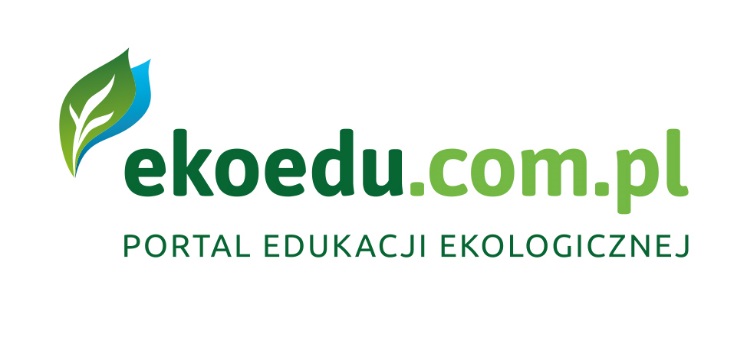